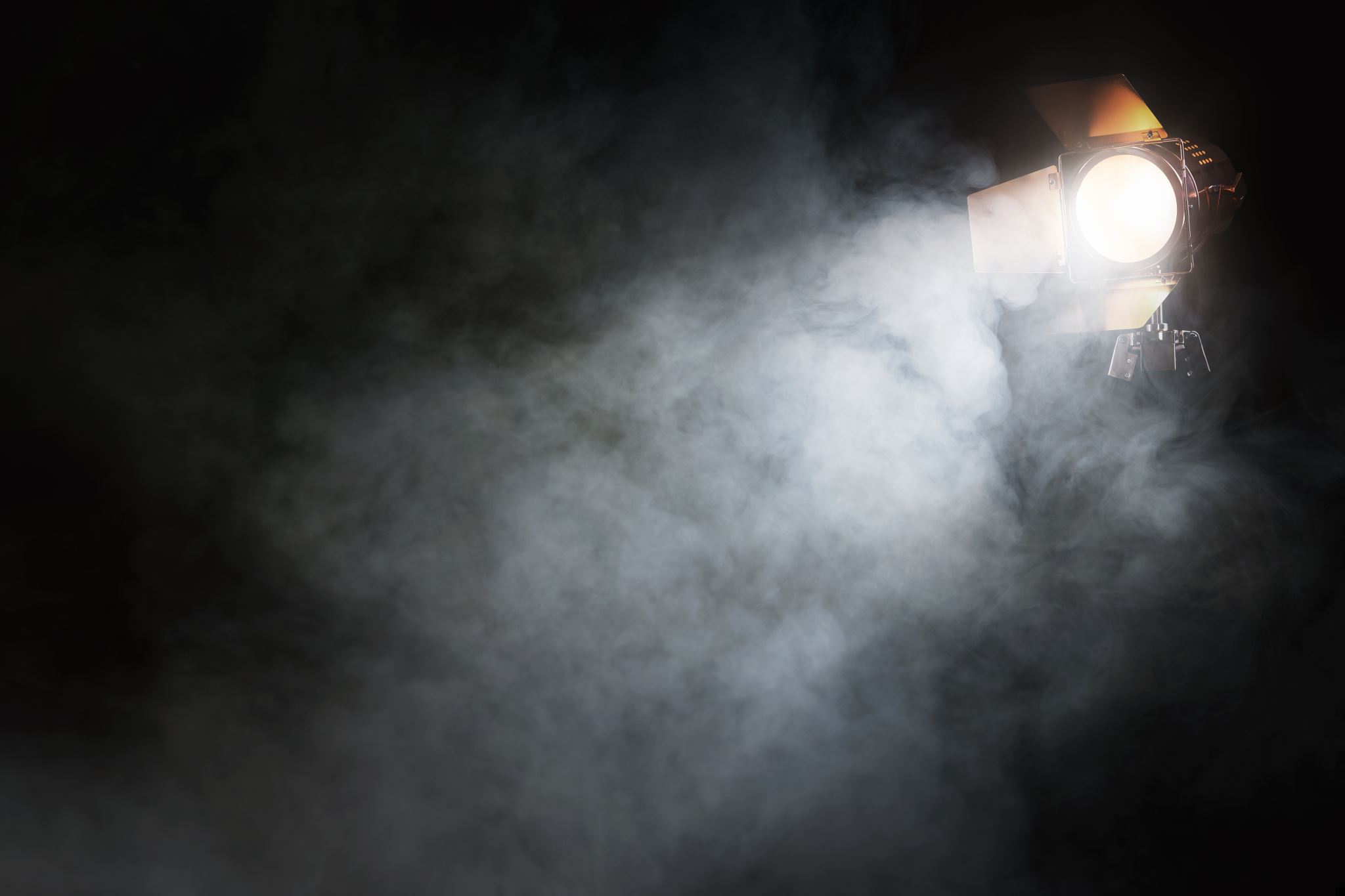 “Sound of Music”
Audition Song Workshop
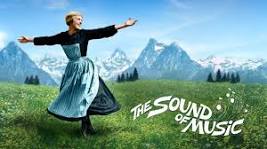 Week  2Information Meeting and LEARN AUDITION SONG/S
Weeks  3LEARN AUDITION SONG/S continued
Week 4AUDITIONS BEGIN
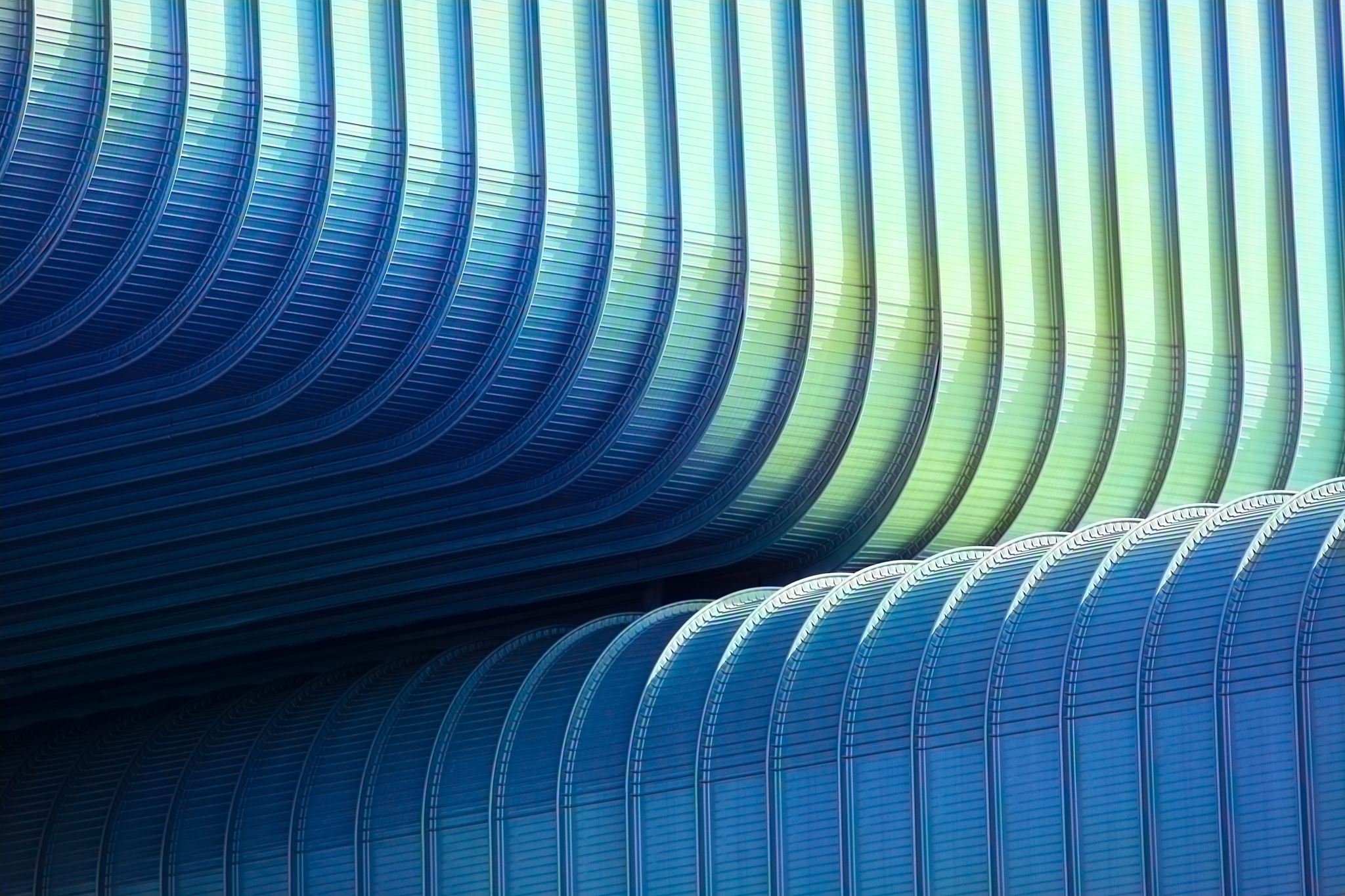 Week 5AUDITIONS continued
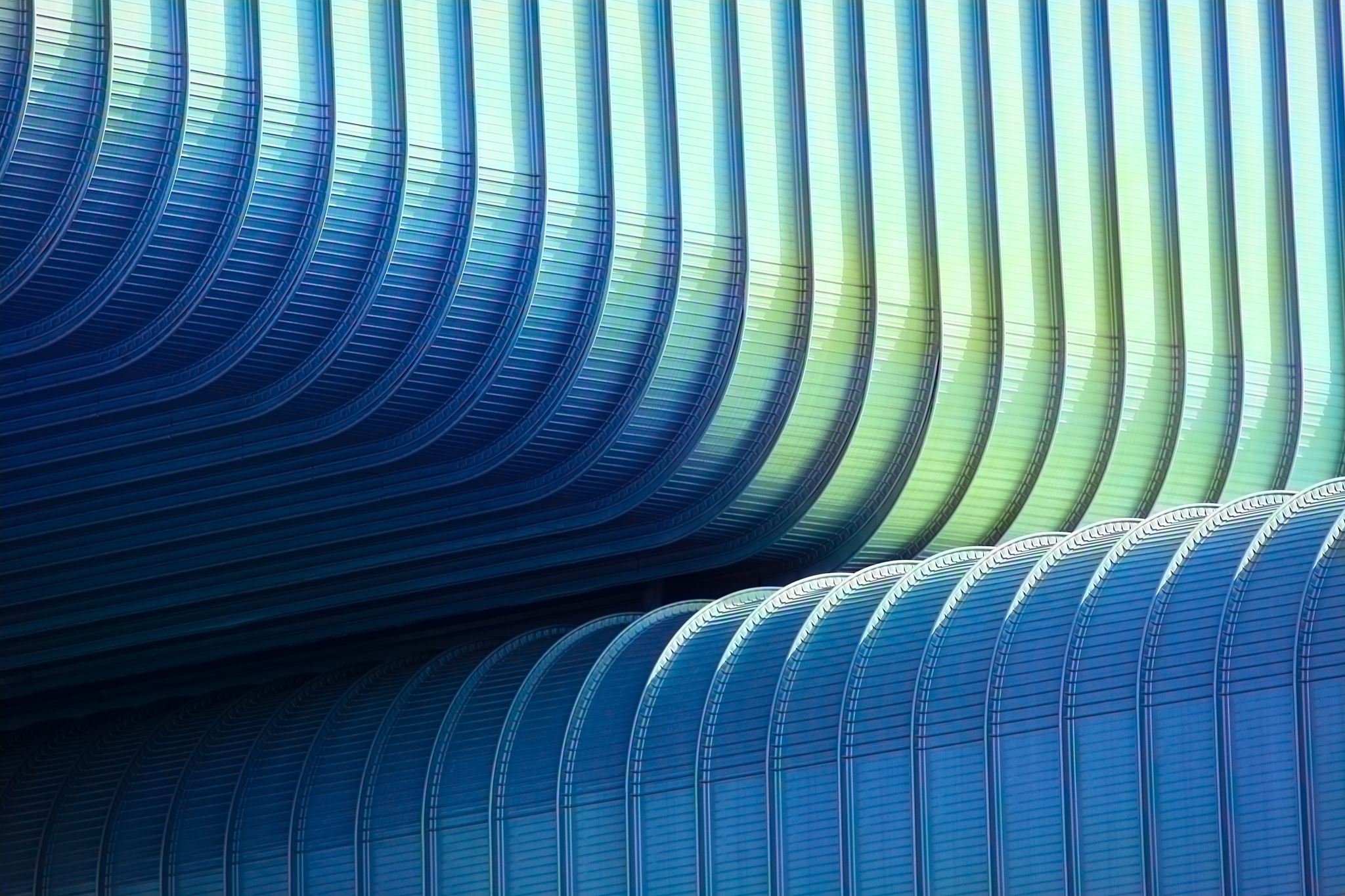 Week 6AUDITIONS continued
WEEK 7CALLBACKS #1
WEEK 8CALLBACKS # 2
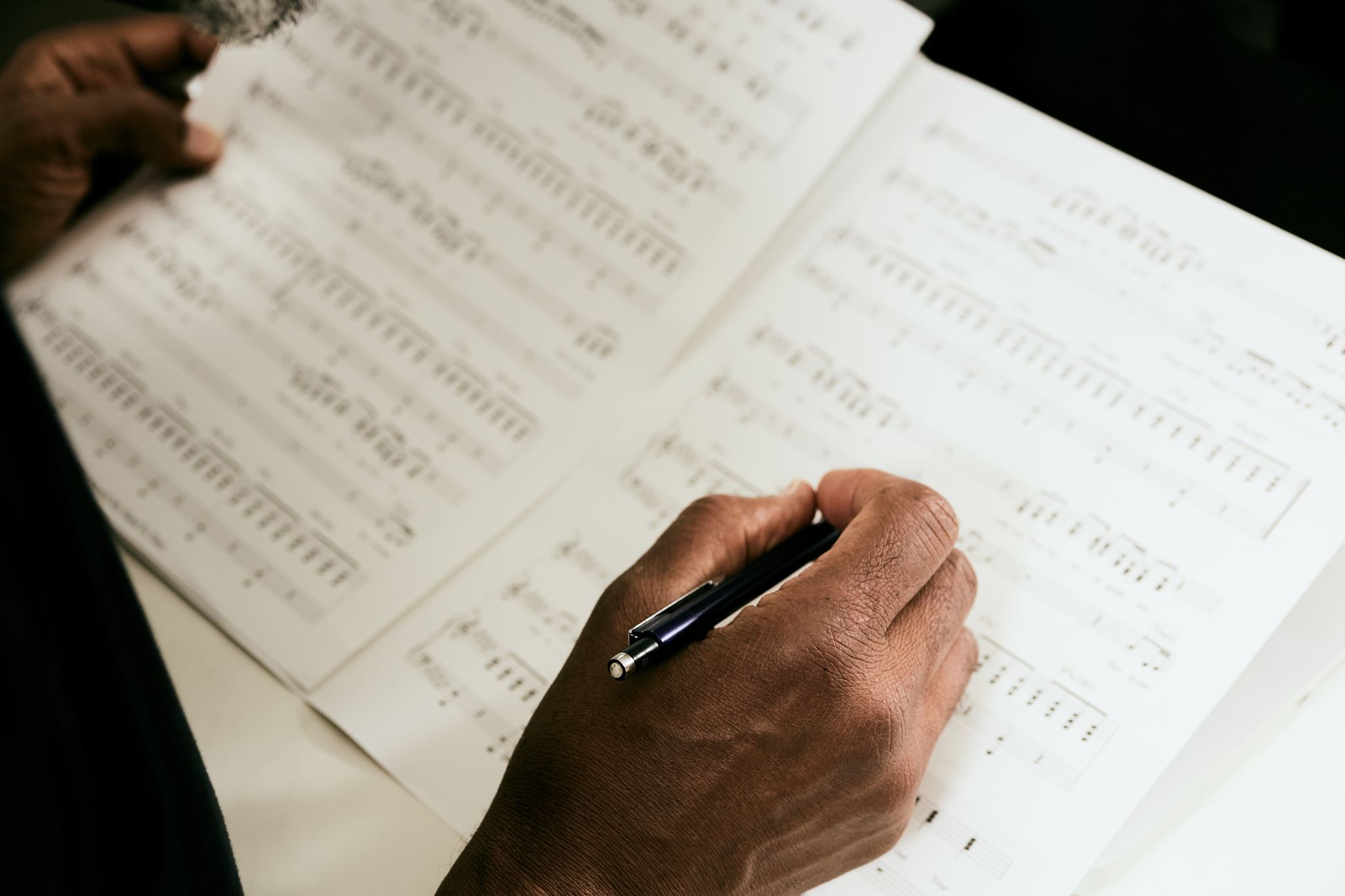 WEEK 9CASTING ANNOUNCED
Announcement of Cast/s
Cast Meet and Greet and collection of scripts
General Audition and/or Von Trapp Children (other than Leisl)Audition SongDo Re Mi
https://www.youtube.com/watch?v=PE4ekOAv0jM
From 45 seconds to 1.21
LEAD FEMALE ROLES and their audition songMaria- The Sound of Musicfrom 32seconds till 1.46
LEAD FEMALE ROLES and their audition songLeisl- 16 Going on 17from after Rolf till 3.02
LEAD FEMALE ROLES and their audition songMother Abbess- Climb Every Mountain from 58 seconds till 1.39
LEAD FEMALE ROLE and their audition songfrom start till
Baroness-“How Can Love Survive?”
https://www.youtube.com/watch?v=bAeqKpAd_VE (for lyrics, from 33 seconds till 1.03)
LEAD FEMALE ROLES and their audition songNun- How Do You Solve A Problem Like Maria?From 54 seconds  till 1.50
LEAD “MALE” ROLESand their audition songRolf- 16 Going on 17from 26 seconds till 1.41
LEAD “MALE” ROLESand their audition songCaptain Von Trapp- Edelweissfrom start to 1.11
LEAD “MALE” ROLESand their audition songMax- How Can Love Survive?From start- 33 seconds & interjections
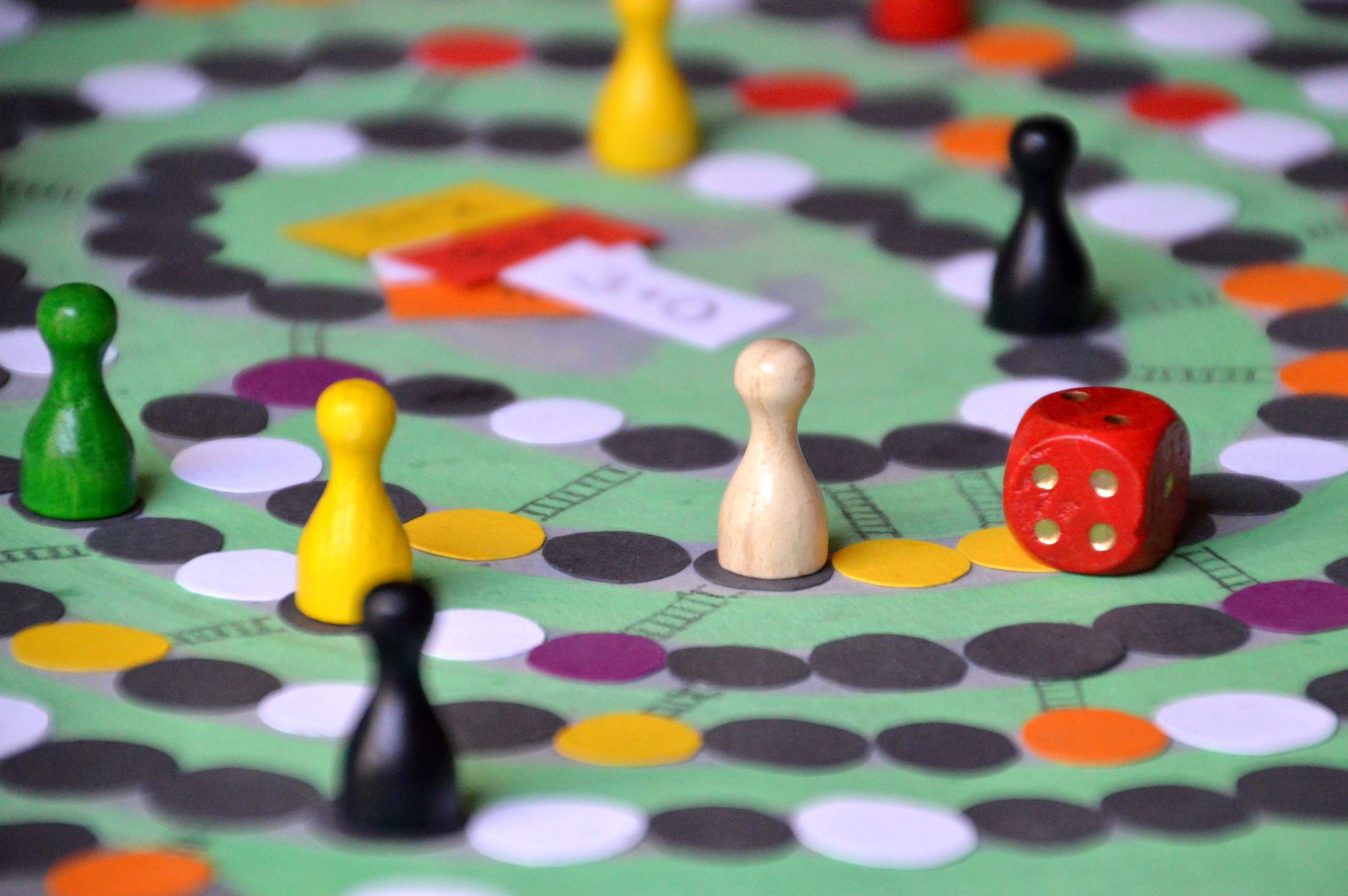 CHOOKAS!